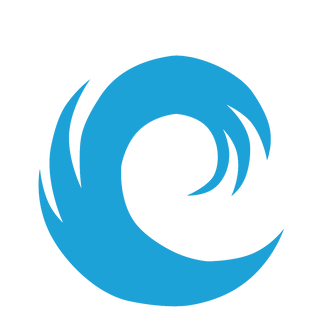 Center for School & District Partnership
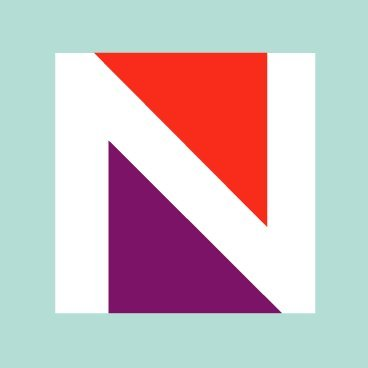 TIERED LITERACY ACADEMY
Program Description
The purpose of the Tiered Literacy Academy is to improve literacy outcomes for students across the state. The academy provides high-quality professional development and strategic support to leaders, coaches, and teacher leaders, helping them to implement evidence-based systems, structures, and practices to support the development of literacy skills in a culture of deeper learning.
Contact Information:  Kristan Rodriguez
kristan@cca-pr.com
339-227-2155
Participants Goals/Outcomes

To evaluate the impact of specific systems drivers and instructional practices on student outcomes and identify effective action steps and strategies necessary to ensure all students have opportunities to access deeper learning via the Academy Focus Areas. 
To create a comprehensive Annual Literacy Action Plan, aligned to the components of the  MA DESE Coherence Guidebook, to operationalize improvement efforts. 
To improve literacy outcomes for all students in targeted schools and districts. This includes accelerating performance and outcomes of students who are performing below grade level.
To learn more, watch our video overview
Program Expectations and Commitments
Team Bootcamp: All teams new to the work of the academy will attend a 2 day bootcamp on  evidence-based literacy practices.
Technical Assistance Each team will receive 9 days of technical assistance that is inclusive of a landscape analysis and will be guided to develop a Literacy Action Plan, an assessment/data plan, and a professional learning plan. It will also be inclusive of data check-ins. 
Coaching Support: Each coach will participate in the train the trainer coach sessions and graduate course.
Alignment to DESE Strategic Priority #2: 

Promote deeper learning so that all students engage in grade-level work that is real-world, relevant, and interactive.
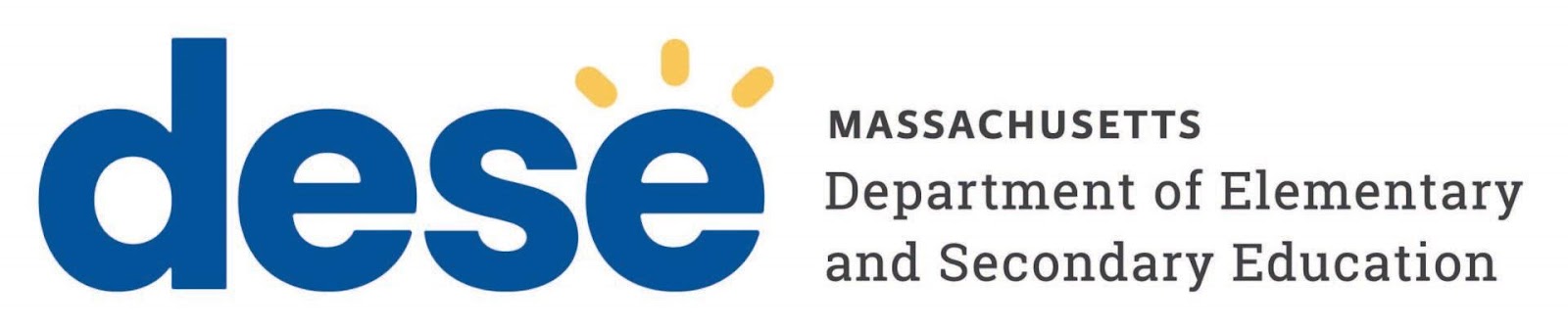 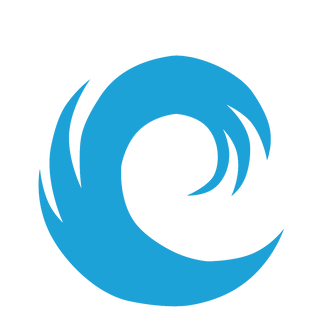 Center for School & District Partnership
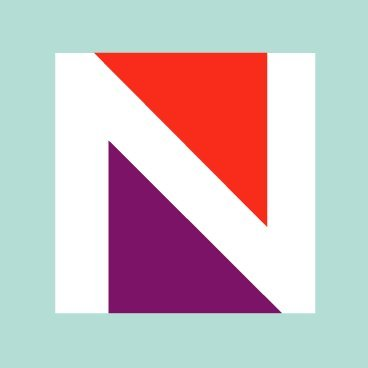 TIERED LITERACY ACADEMY
Team Composition (up to 8 people)
Central office representative  (required)
Principal (required)
SSOS (if involved)
Literacy coach
Special education, general education and EL teacher leaders
Readiness Requirements
Executive sponsorship from superintendent or designee 
Guaranteed participation in the activities of the academy
A dedicated literacy coach to support evidence-based literacy practices
Contact Information:  Kristan Rodriguez
kristan@cca-pr.com
339-227-2155
To learn more, watch our video overview
Additional Information
97% of participants rated a strong level agreement throughout the academy of the following indicator
“This professional learning day promoted collaboration and encouraged the sharing of ideas, which will help me to increase student outcomes in my school or district.”
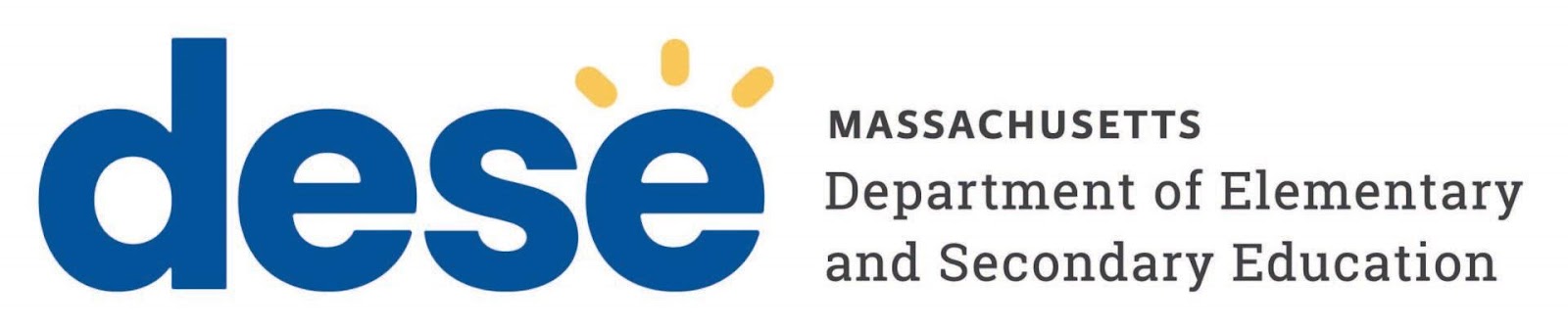